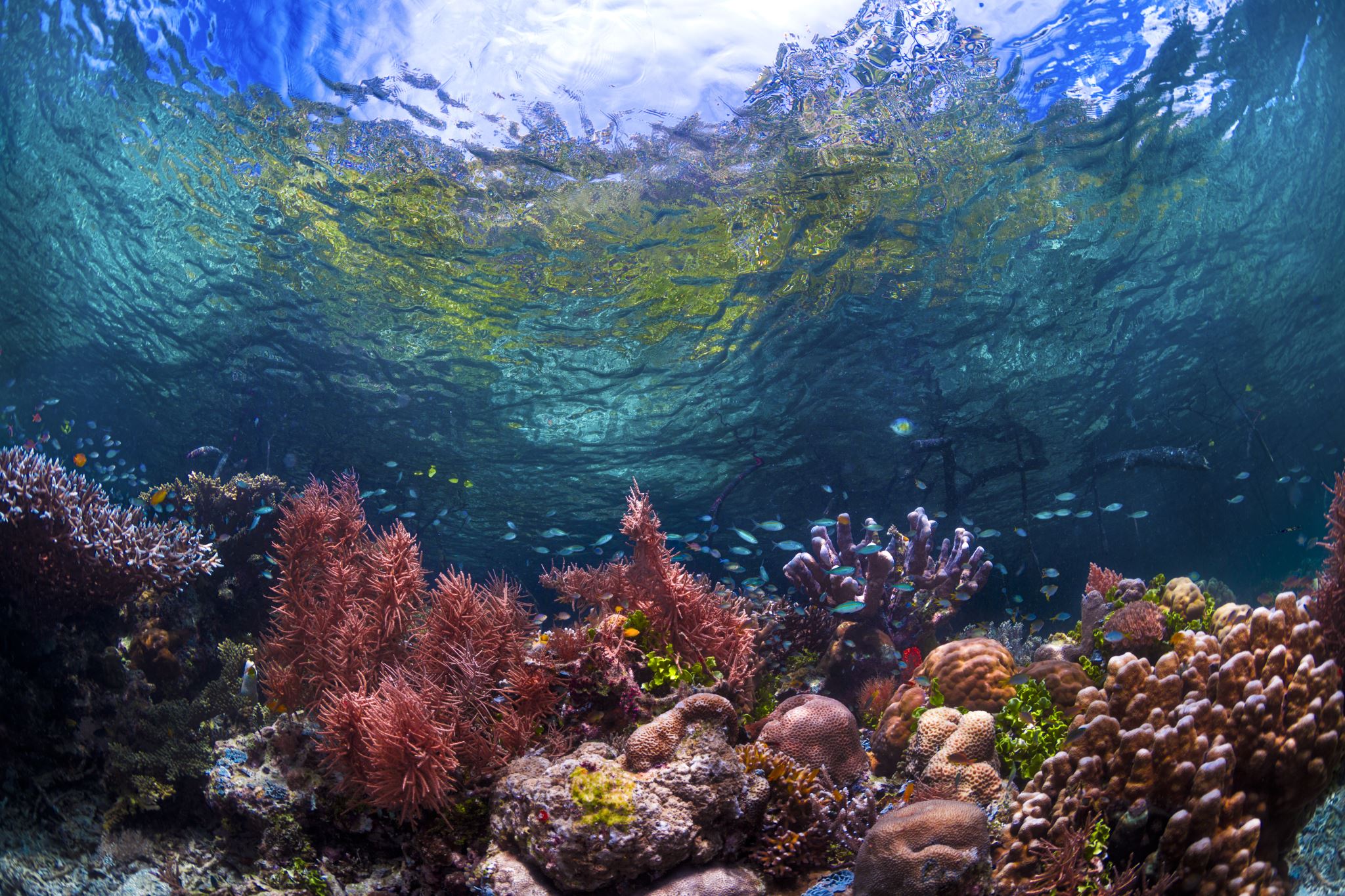 Processamento tecnológico de Peixes
Angelica Simone Cravo Pereira
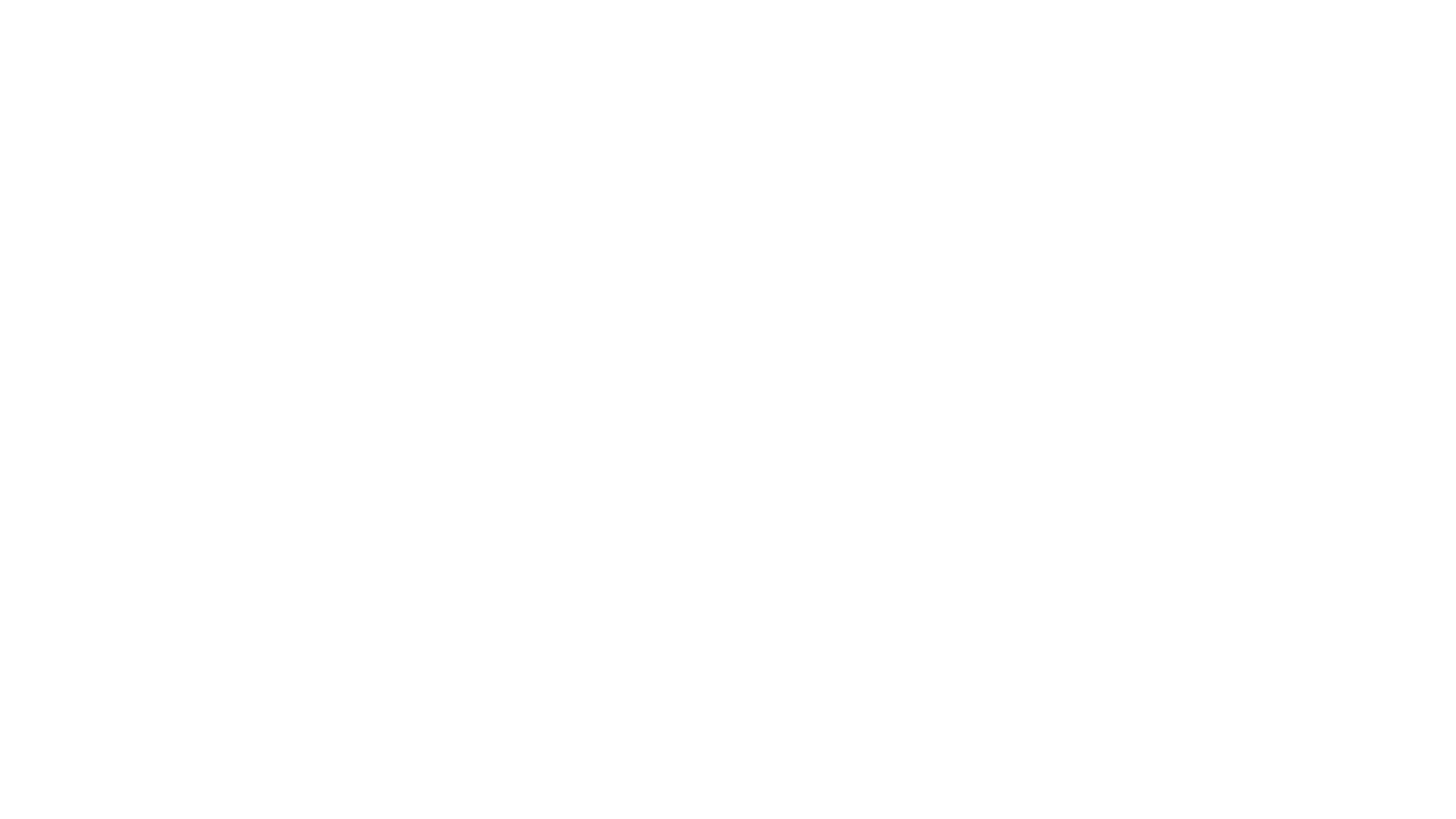 Legislação brasileira: Não apresenta nenhuma lei que padroniza os métodos de abate, pois não são considerados animais de açougue (Brasil, 2000).
Garantia de abate humanitário, visto que os animais serão para consumo humano (Brasil, 2000).
Garantir a indução e a manutenção dos animais em um estado de inconsciência, da insensibilização até a sangria (Brasil, 2000).
PROCESSAMENTO TECNOLÓGICO DE CARNES – ABATE DE PEIXES
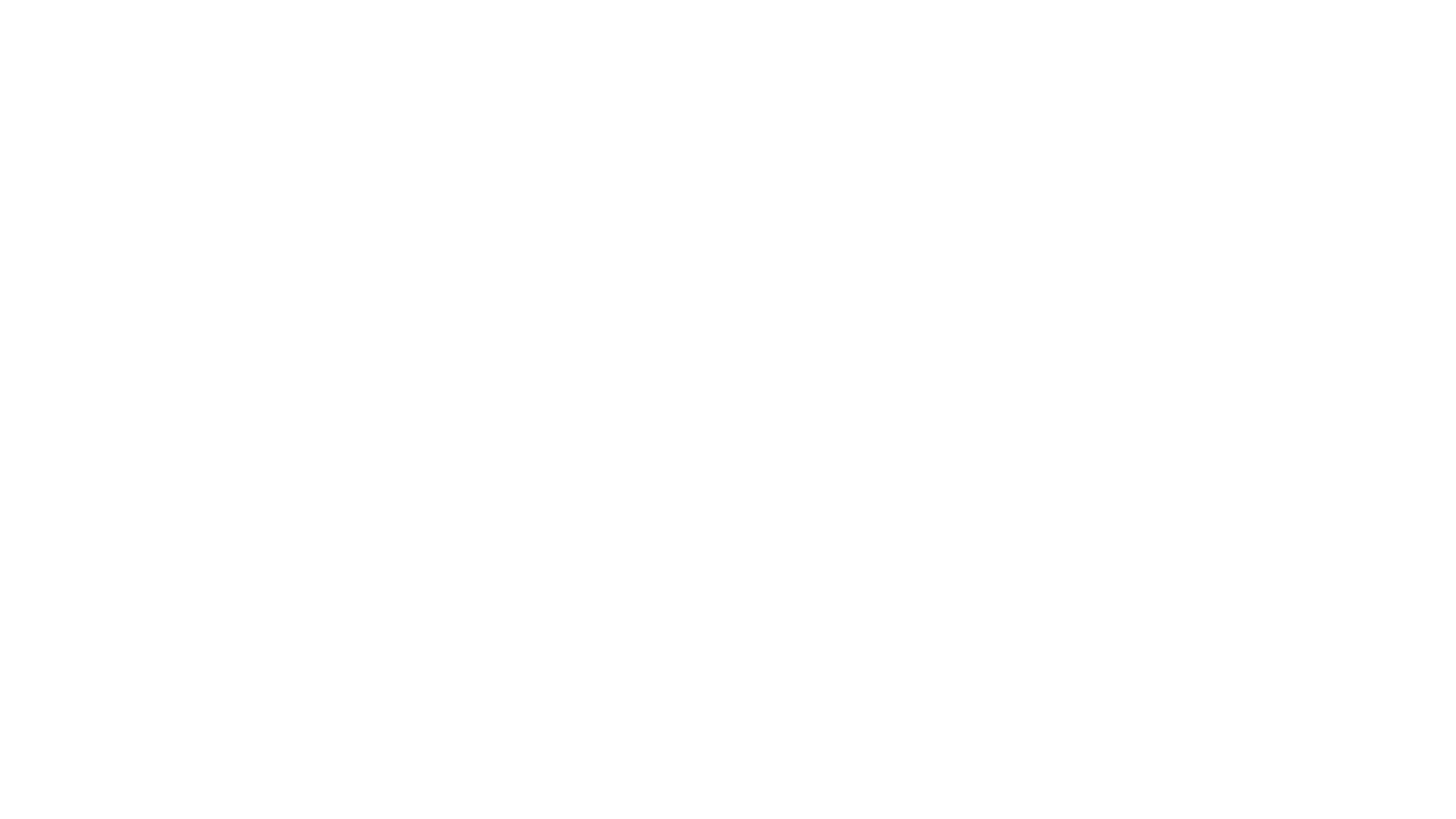 Dois estágios:
 1- Insensibilização (perda da consciência)
 2 – Morto pelo método de abate: sangria, parada cardíaca ou falta de oxigênio.
Método de abate com perda lenta da consciência: provoca sofrimento.
PROCESSAMENTO TECNOLÓGICO DE CARNES – ABATE DE PEIXES
[Speaker Notes: CO2: Há dissolução na água, cria-se uma mistura ácida que causa a insensibilização]
PROCESSAMENTO TECNOLÓGICO DE CARNES – ABATE DE PEIXES
PROCESSAMENTO TECNOLÓGICO DE CARNES – ABATE DE PEIXES